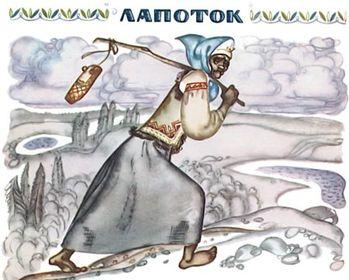 Карельская народная сказка
Создала Никулина Н.П. музыкальный руководитель МКДОУ «Д/с №2 г. Медвежьегорска»
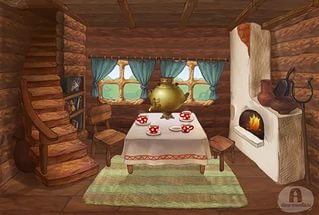 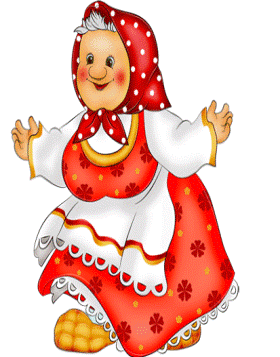 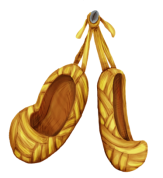 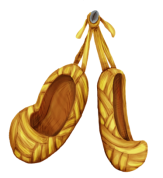 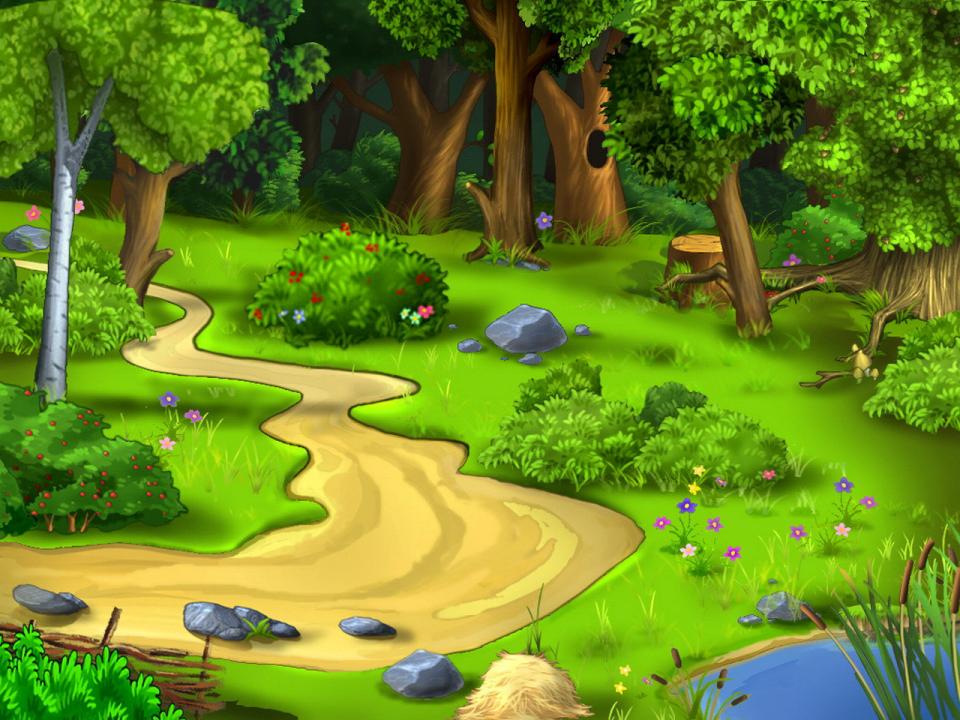 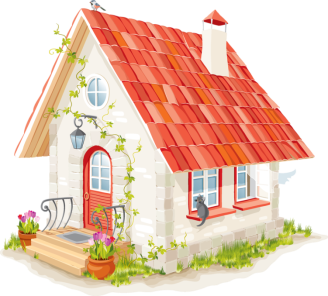 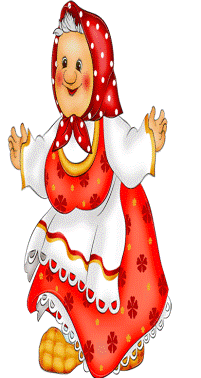 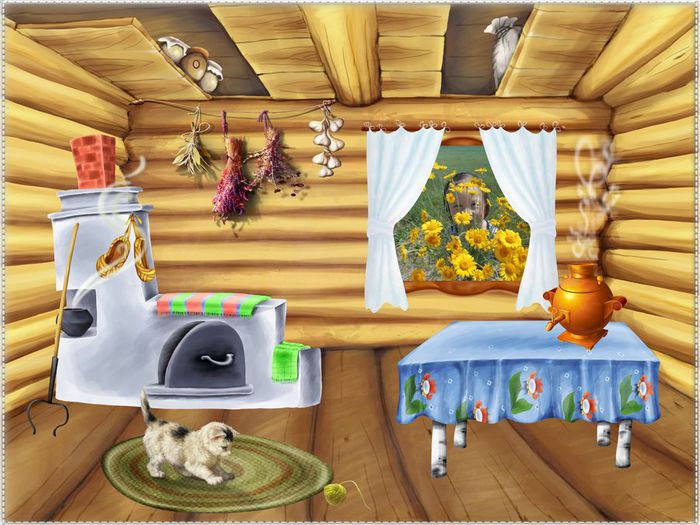 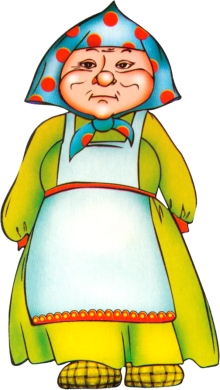 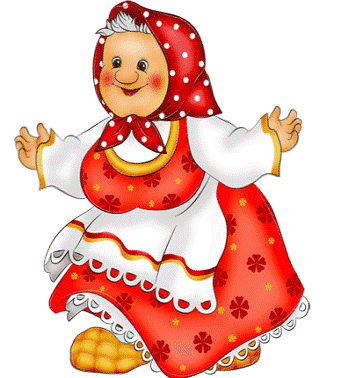 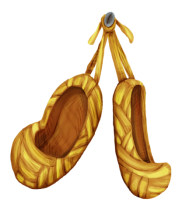 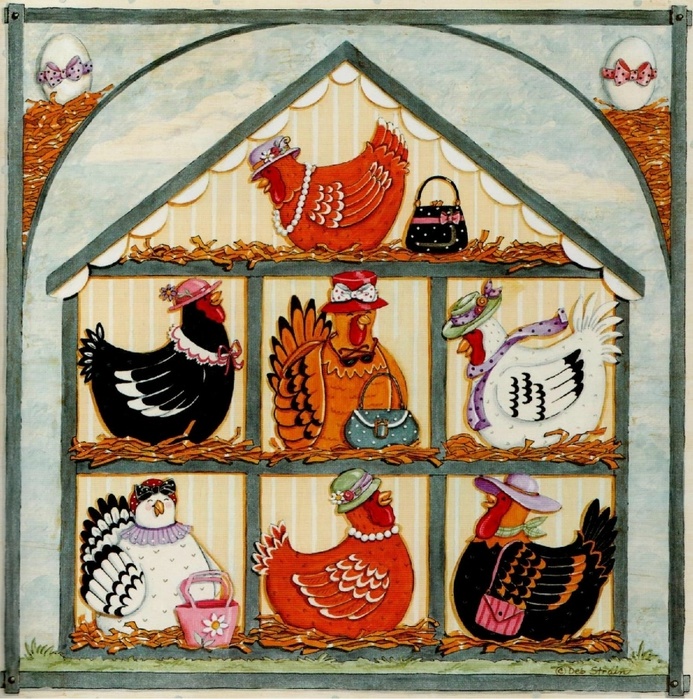 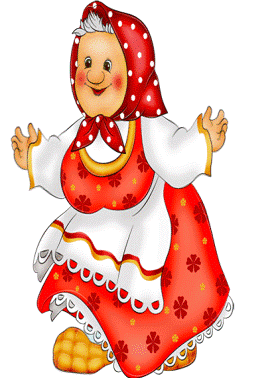 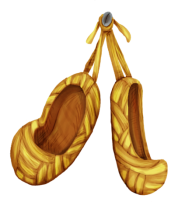 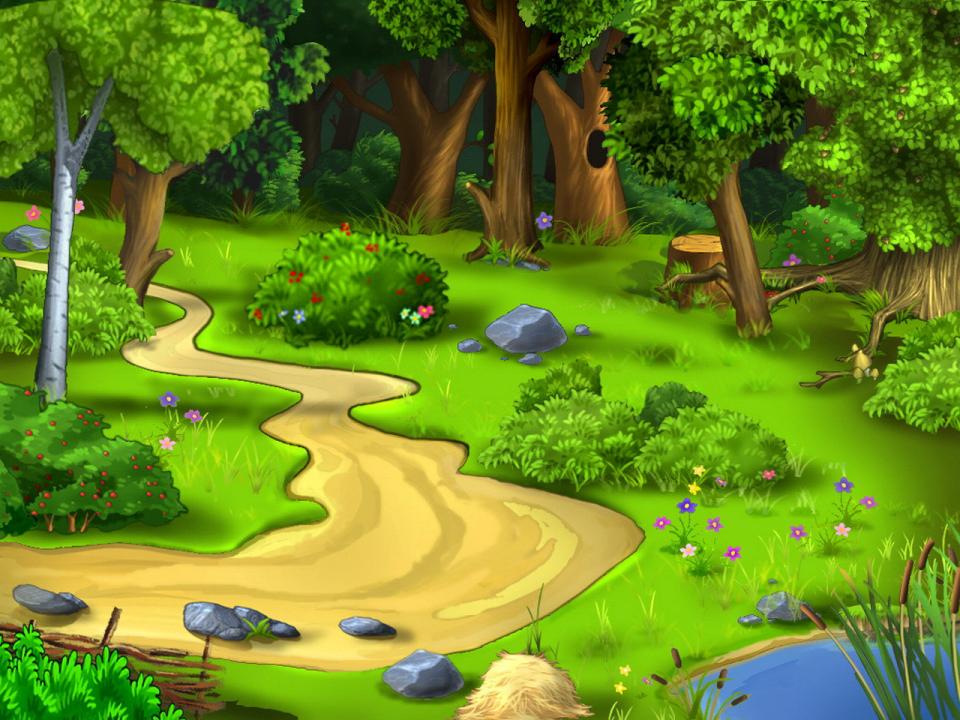 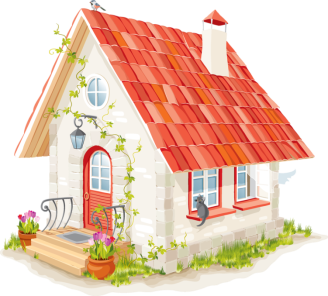 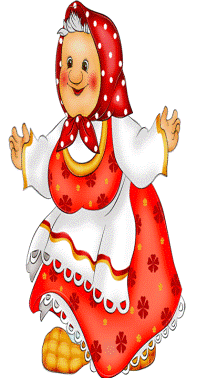 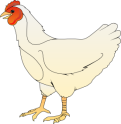 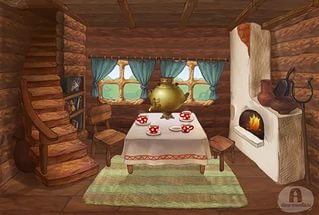 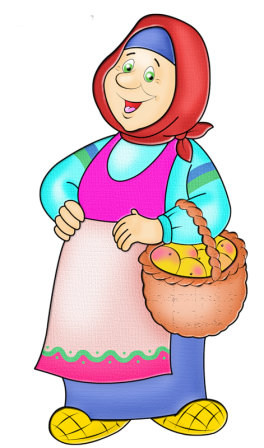 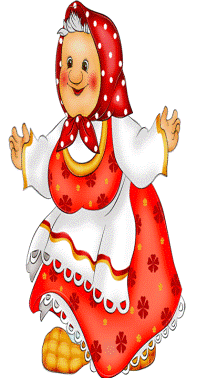 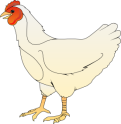 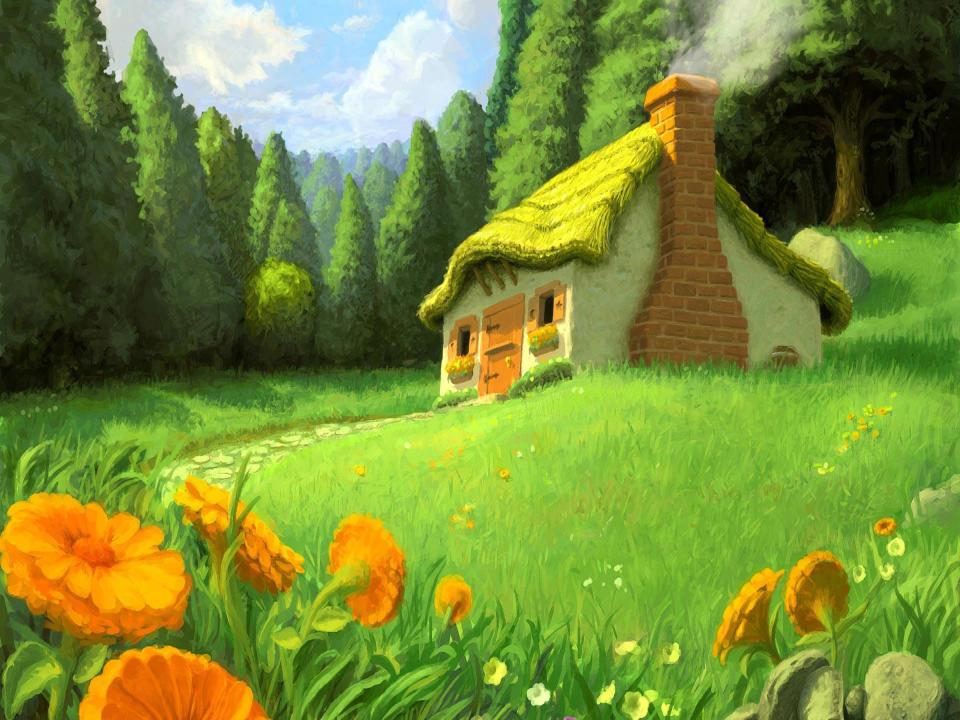 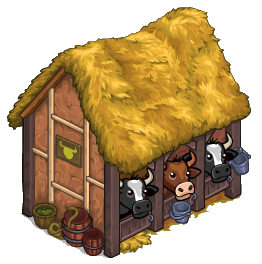 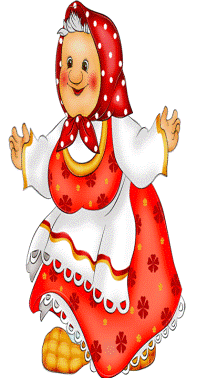 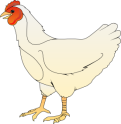 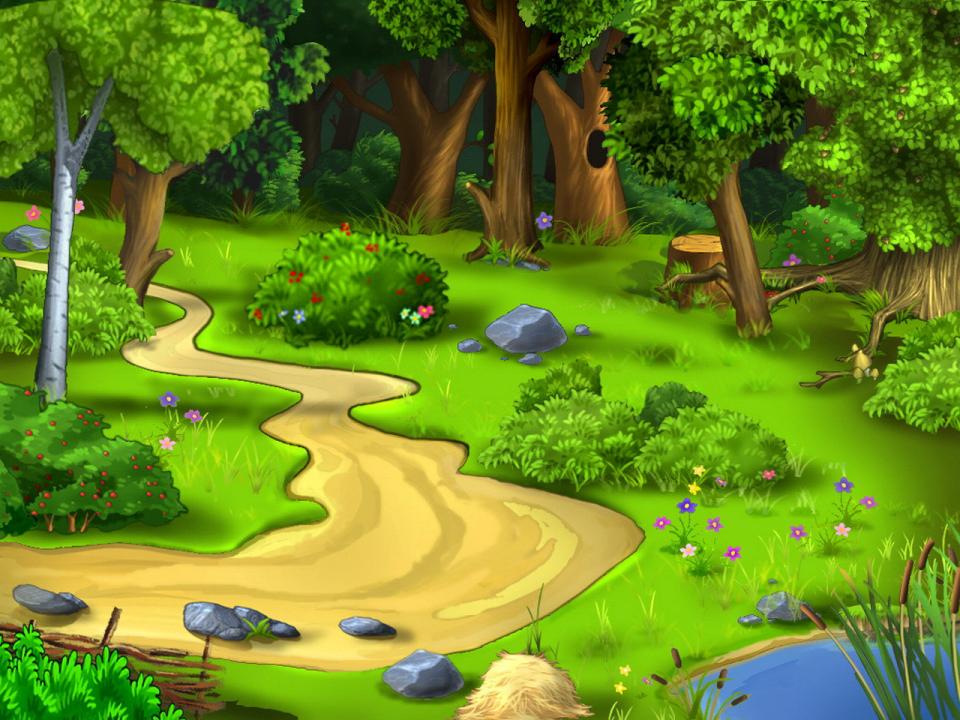 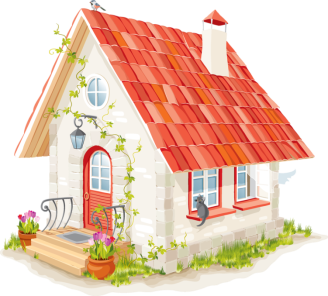 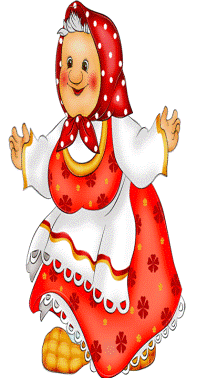 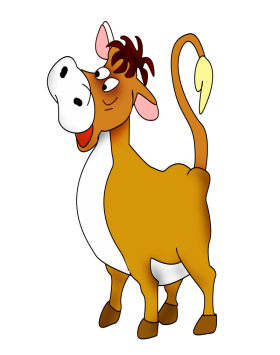 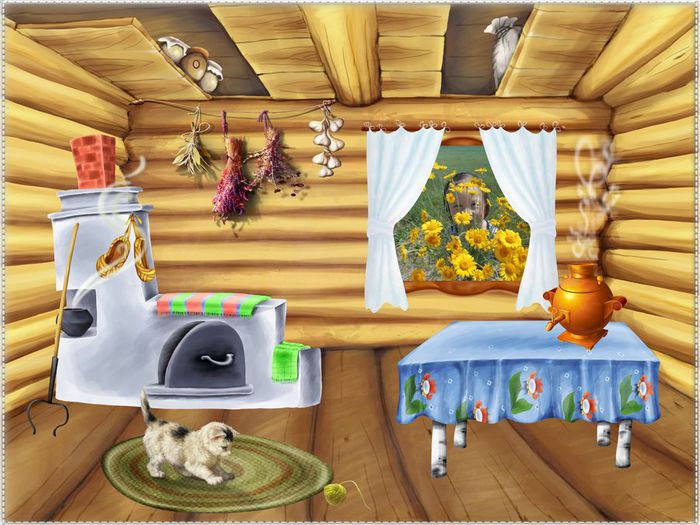 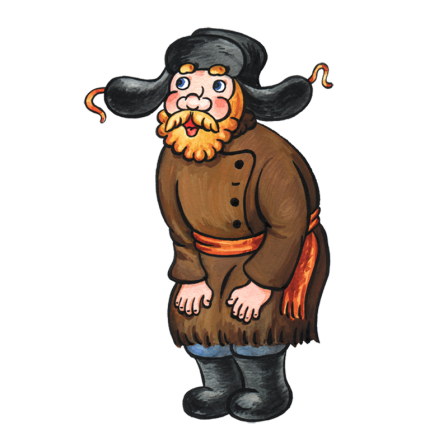 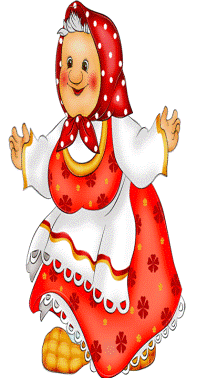 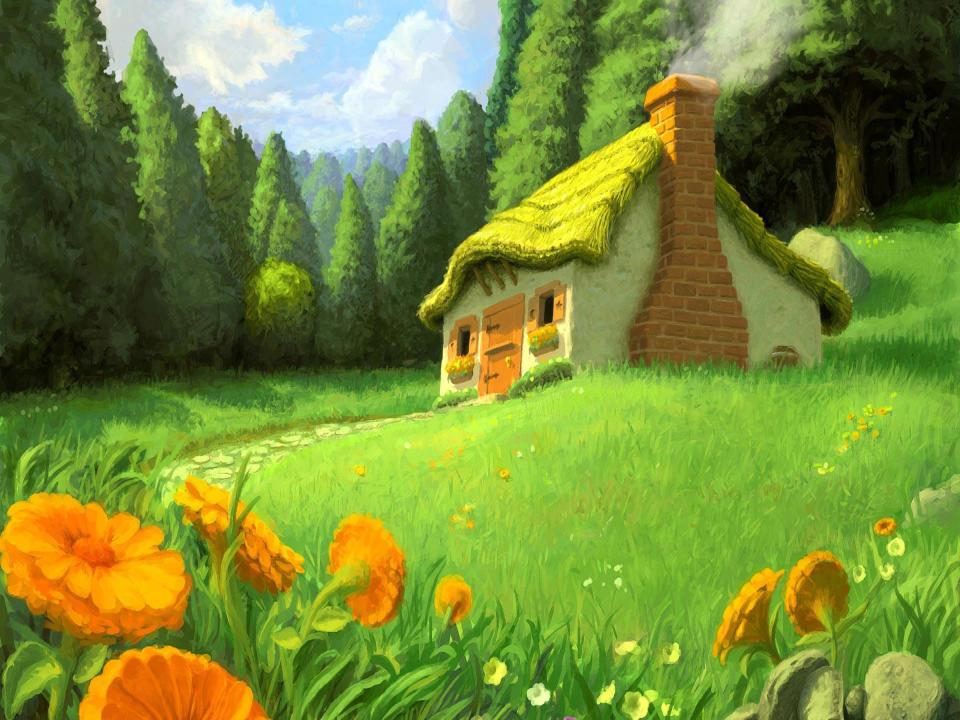 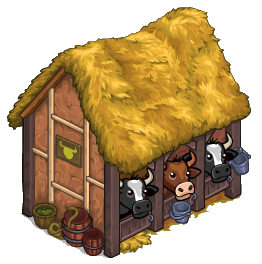 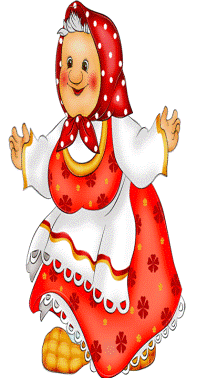 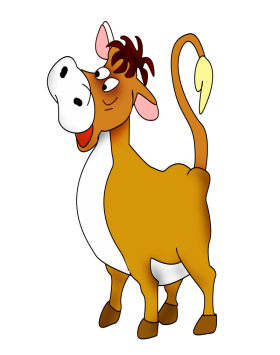 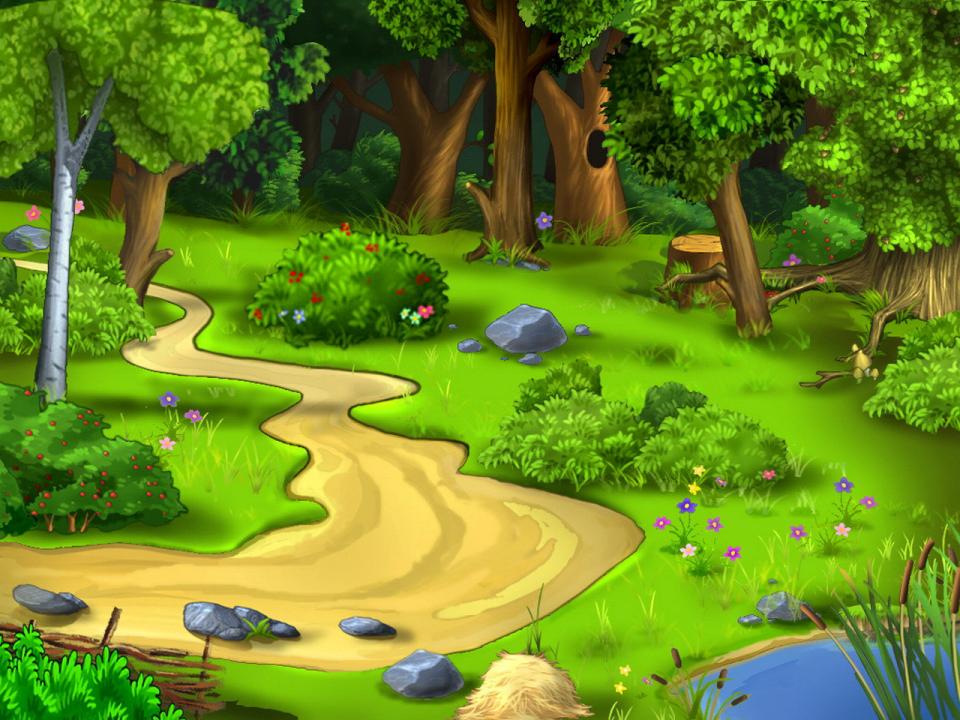 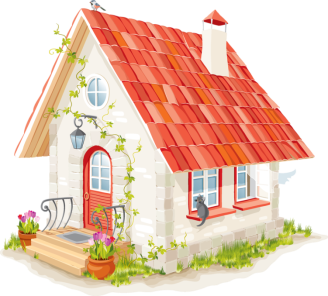 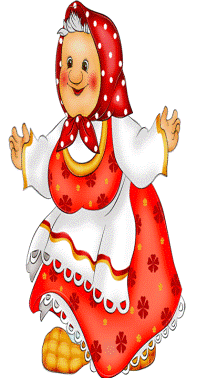 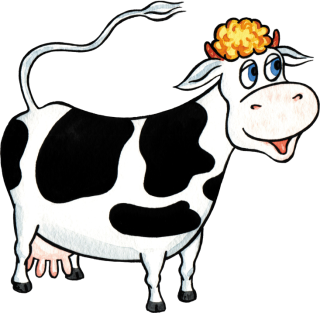 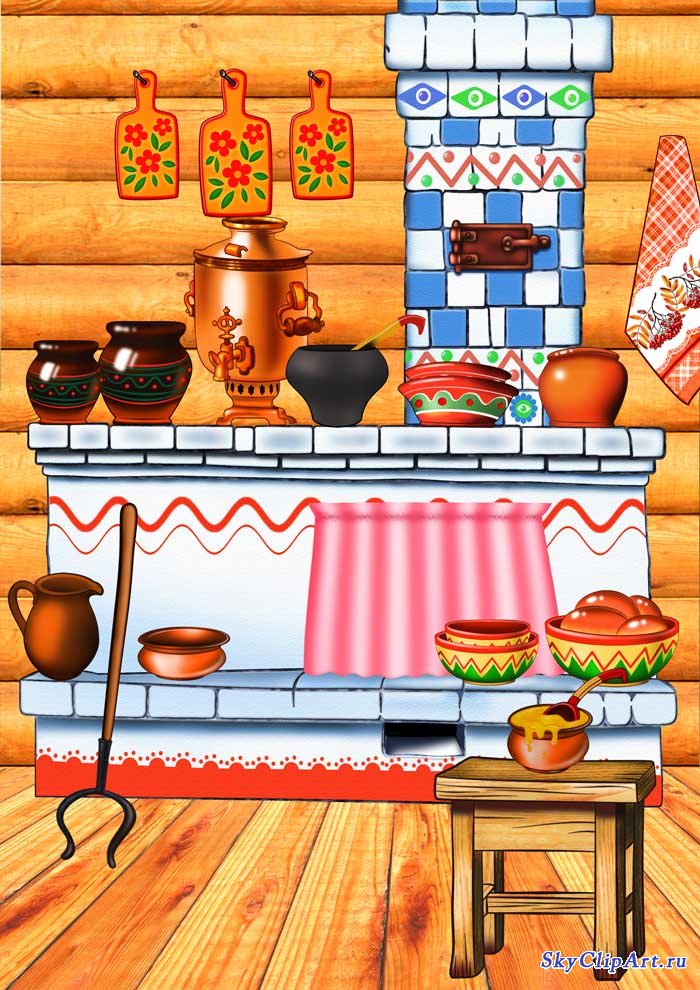 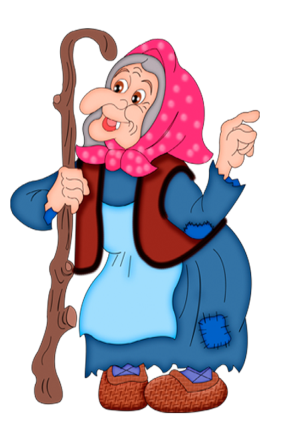 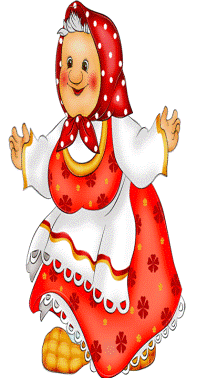 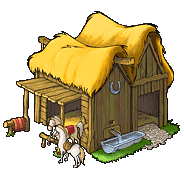 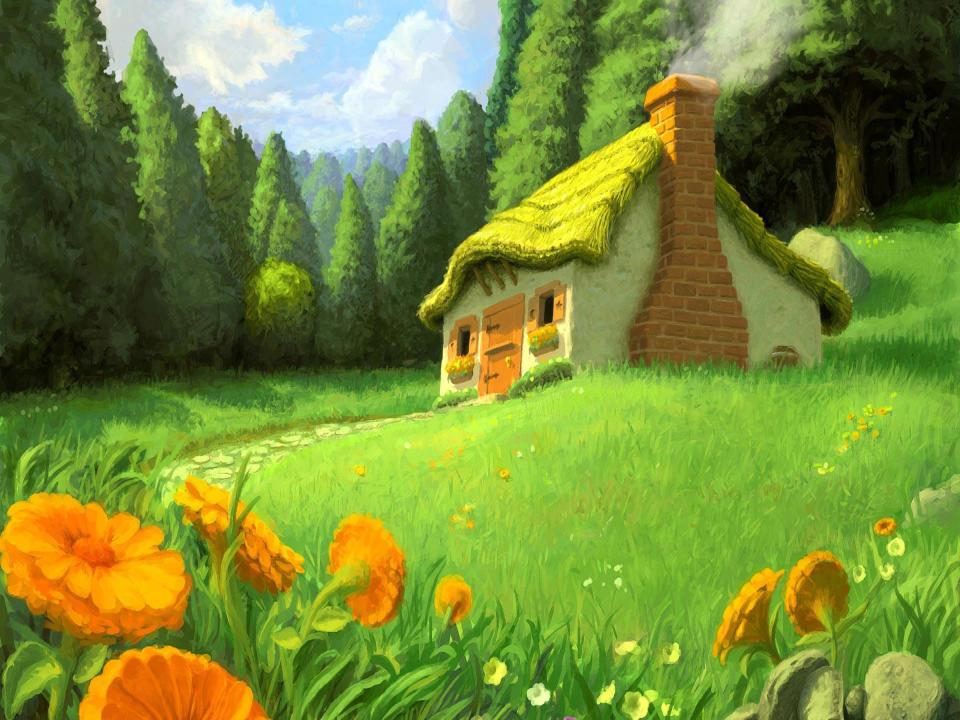 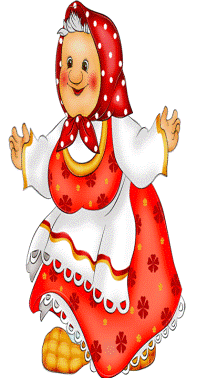 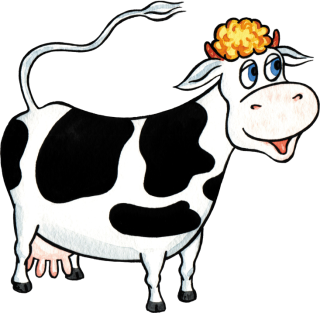 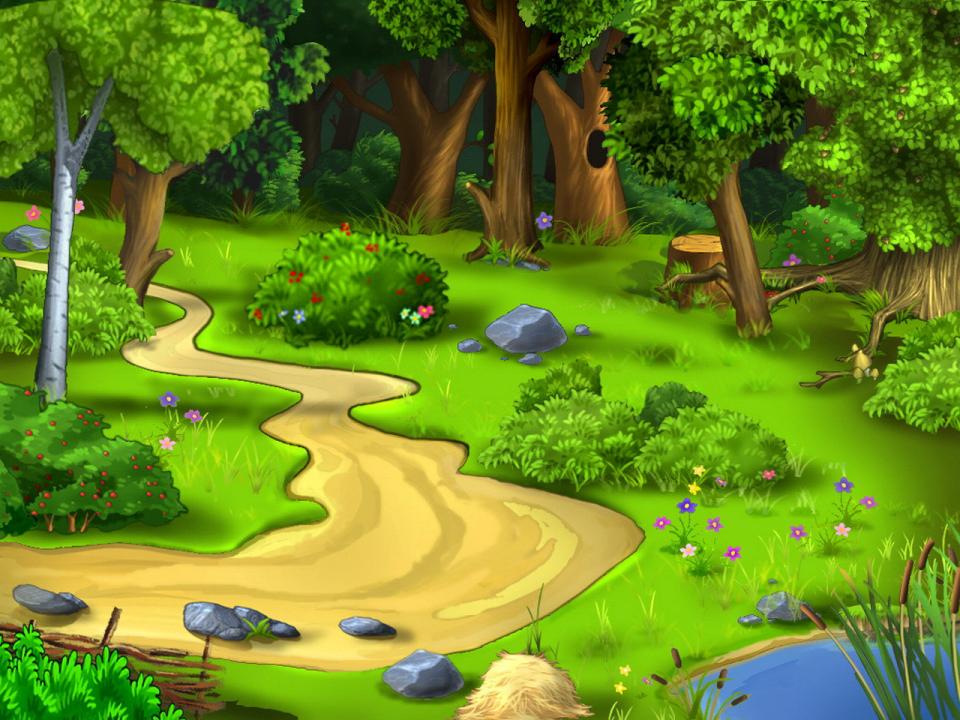 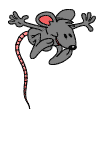 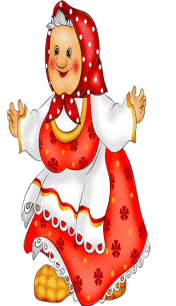 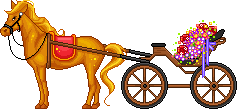 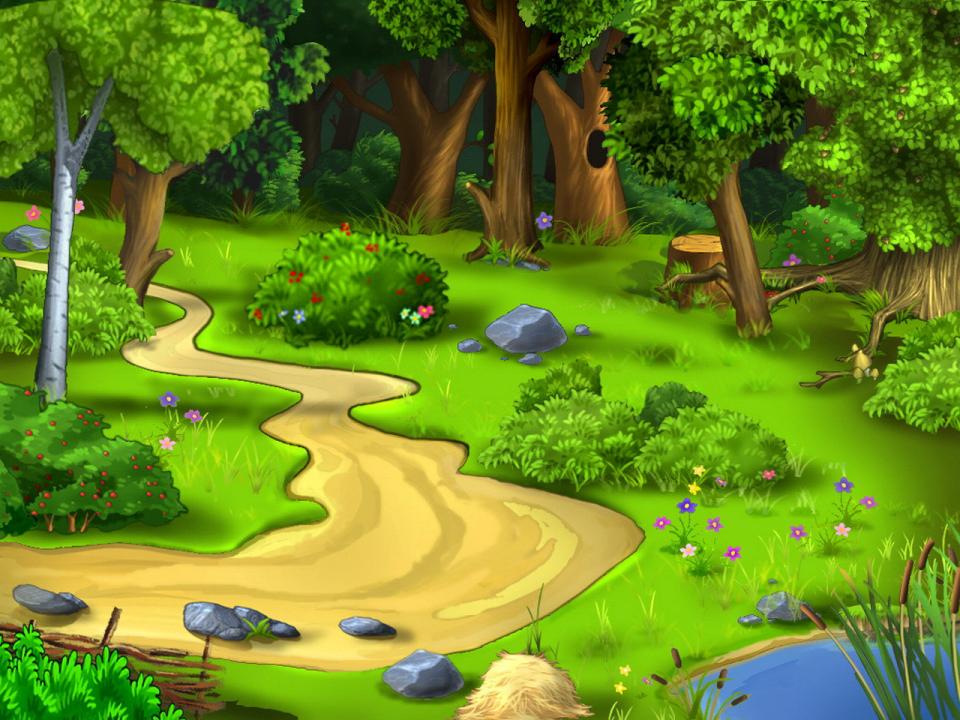 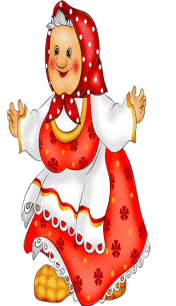 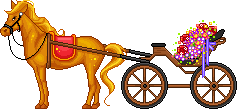 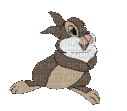 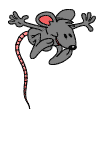 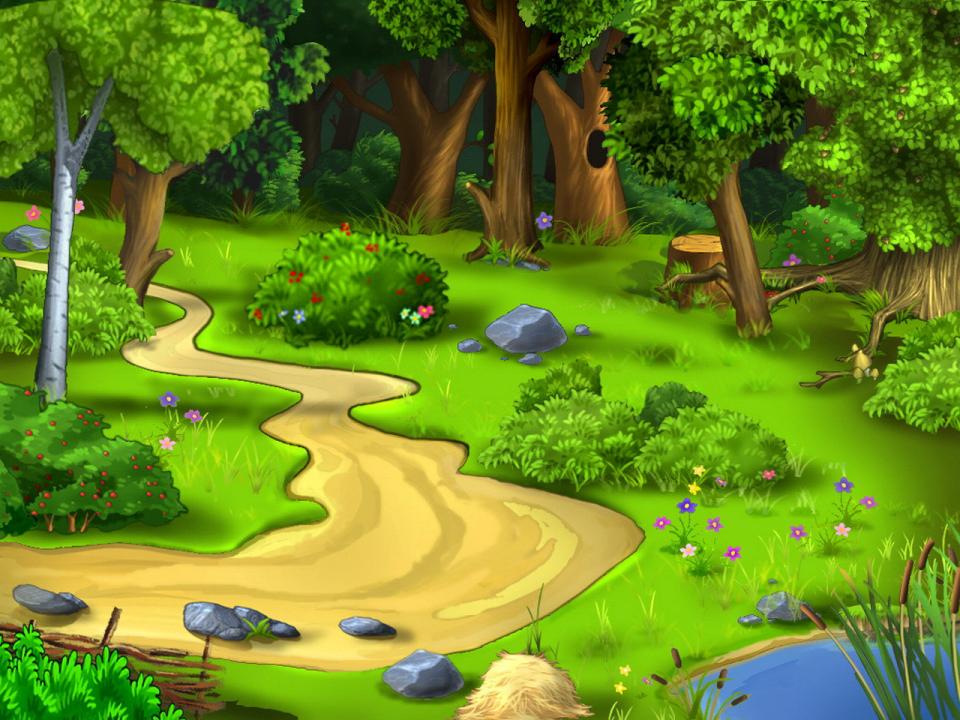 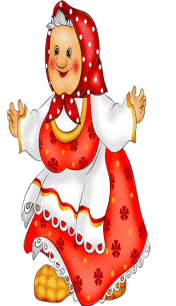 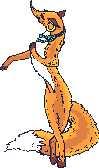 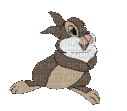 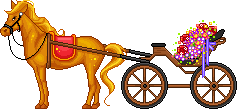 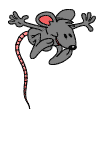 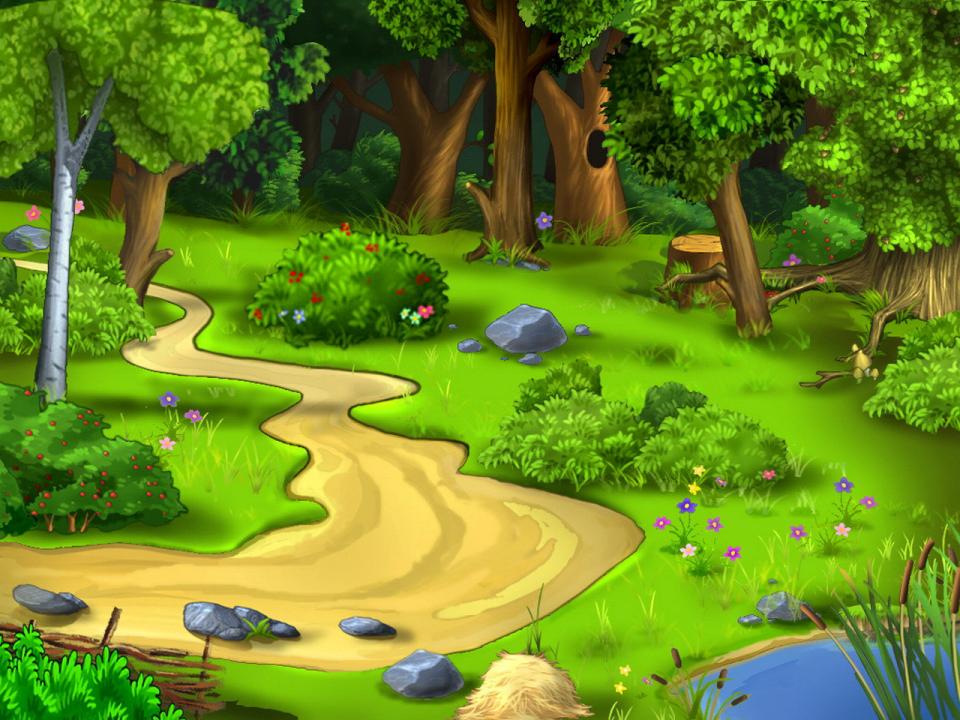 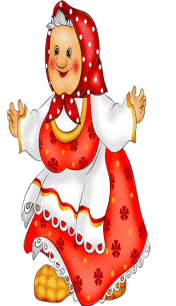 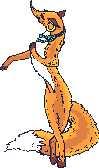 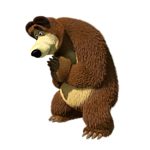 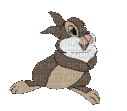 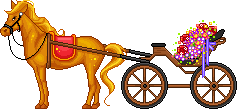 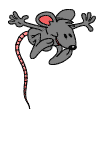 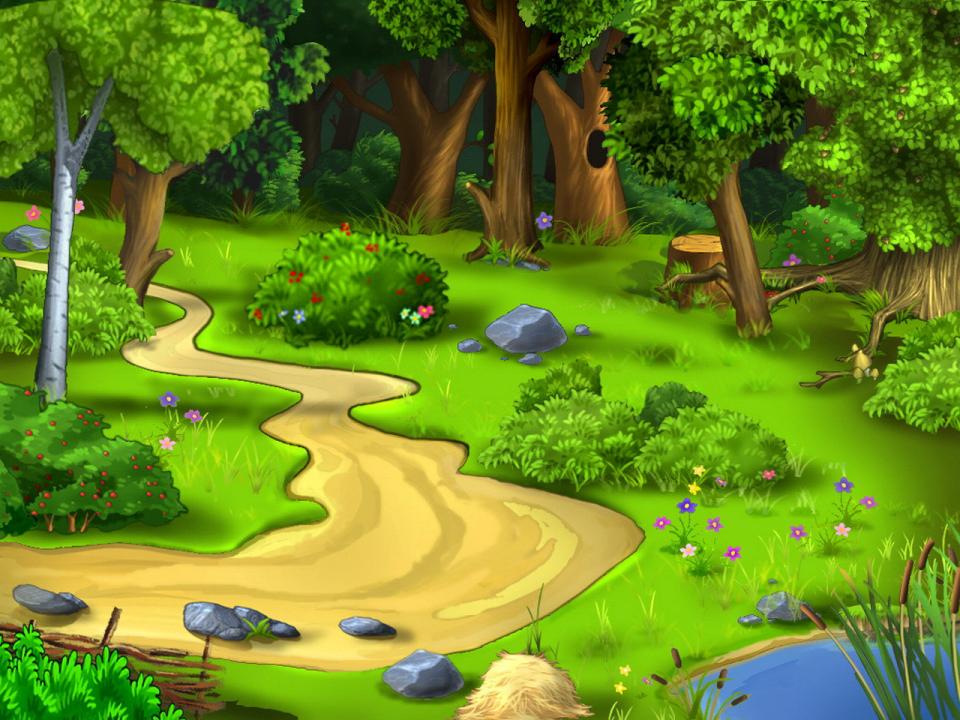 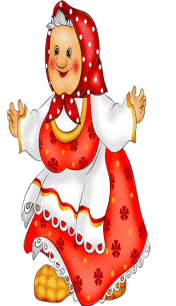 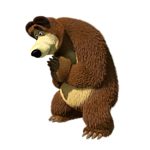 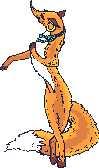 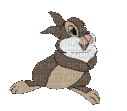 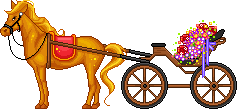 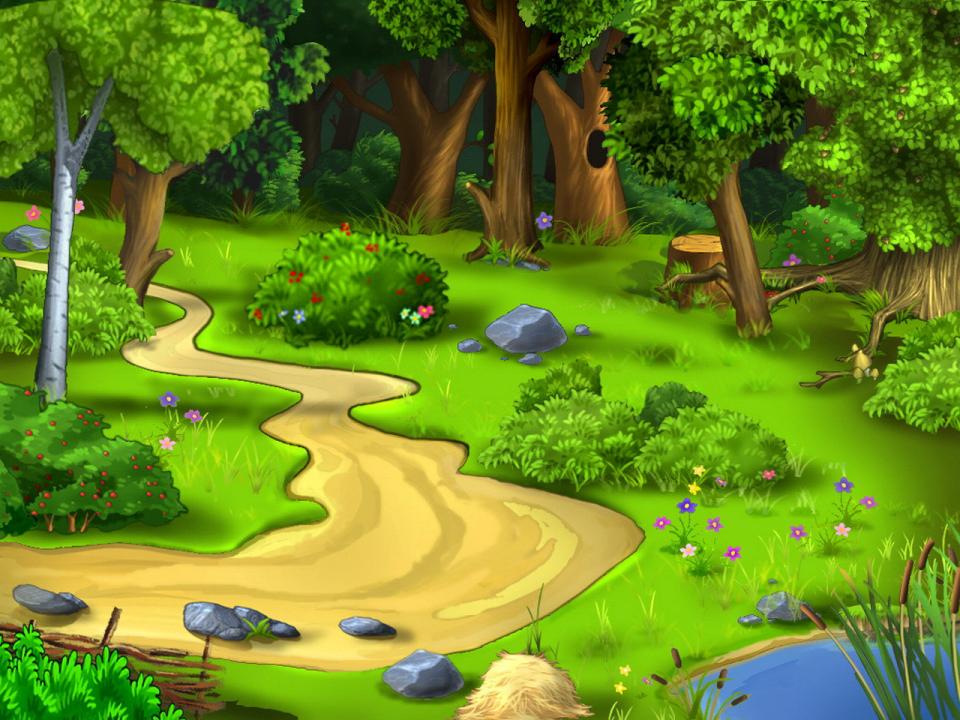 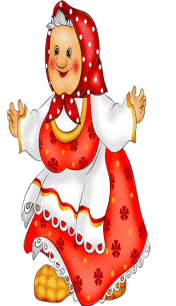 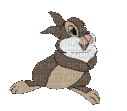 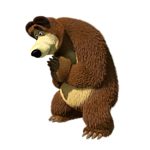 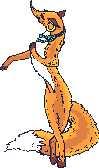 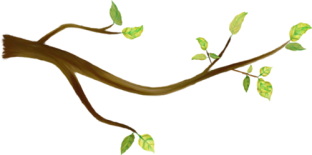 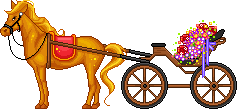 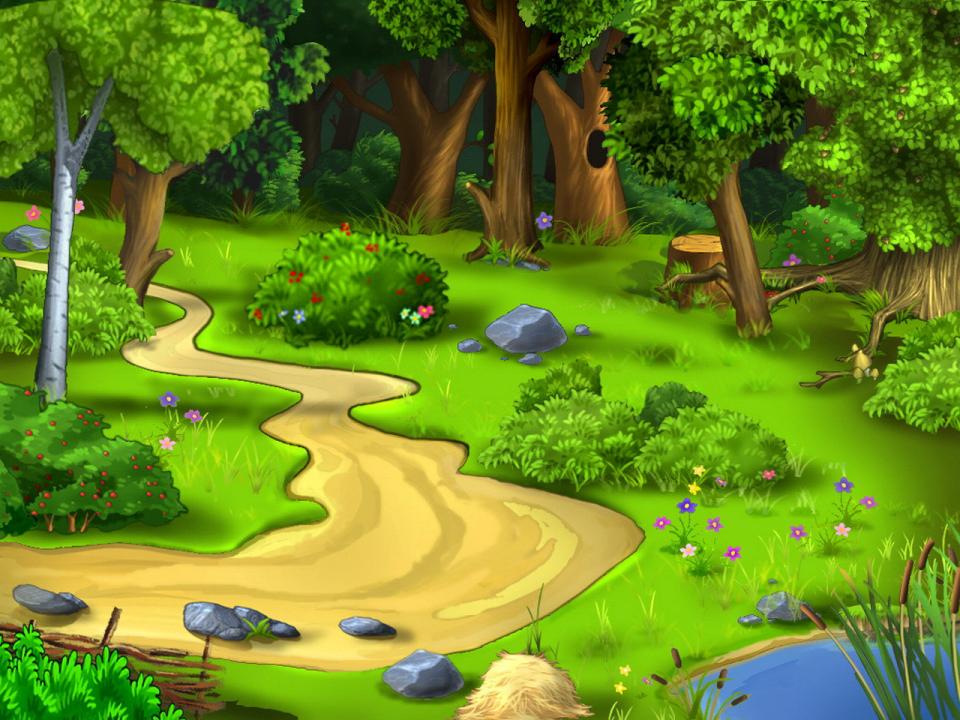 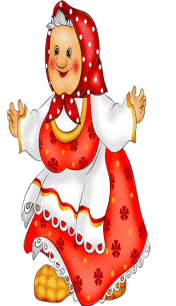 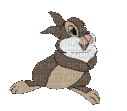 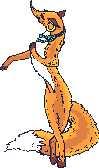 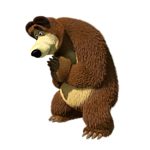 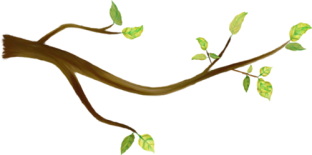 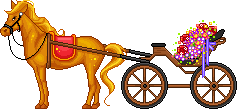 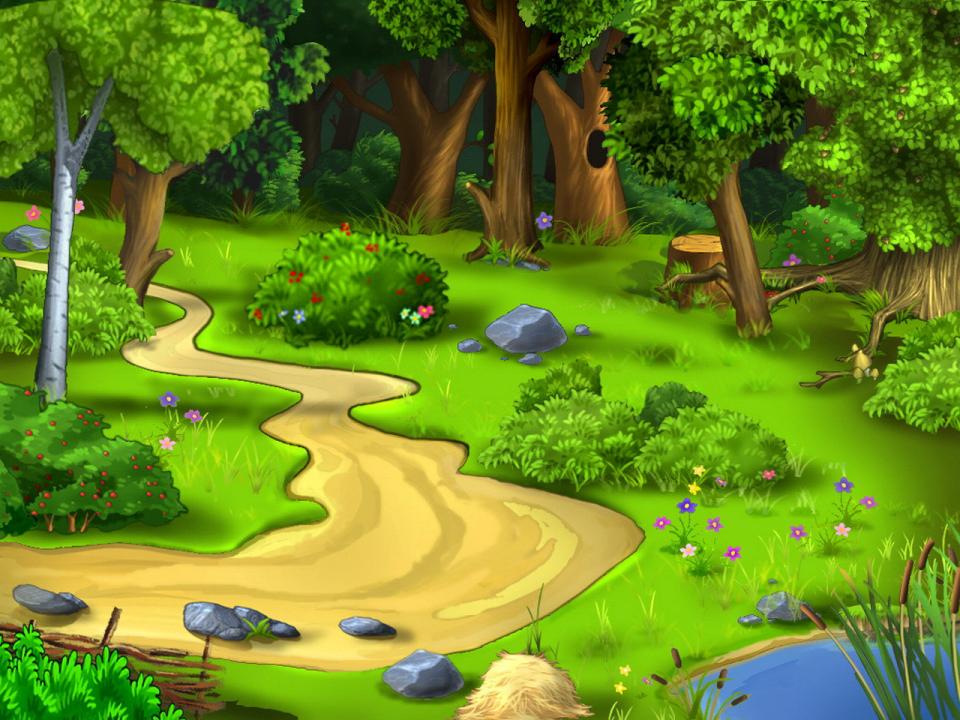 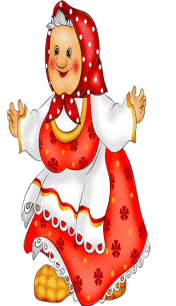 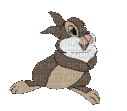 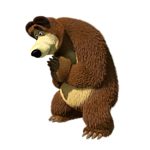 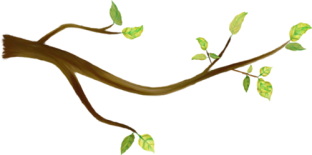 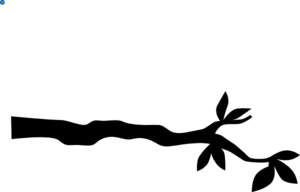 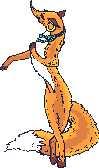 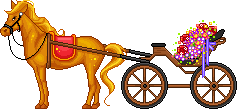 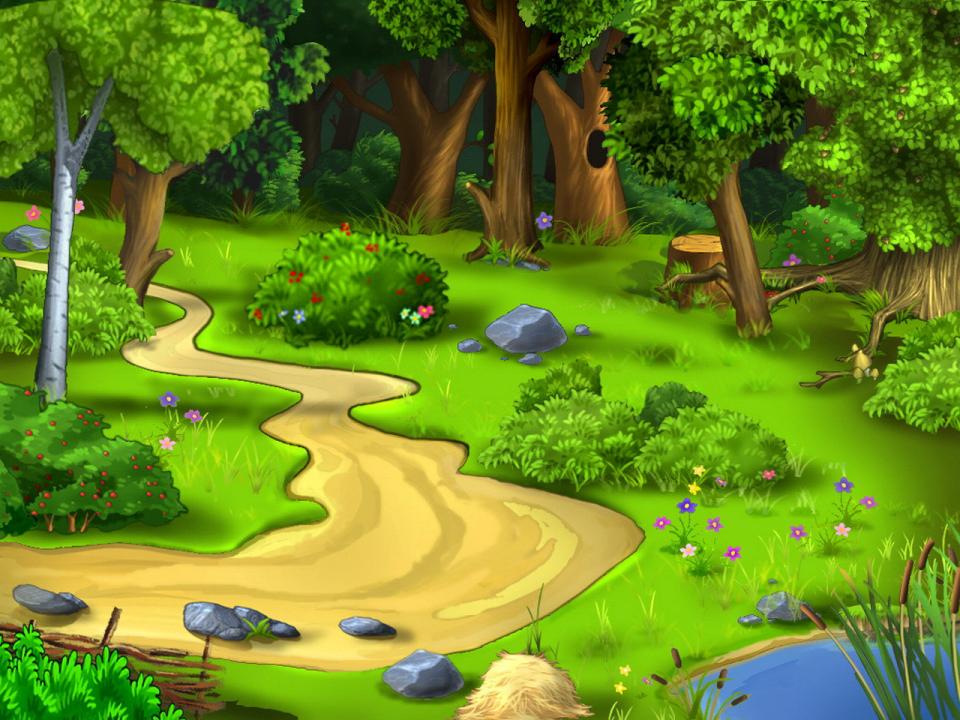 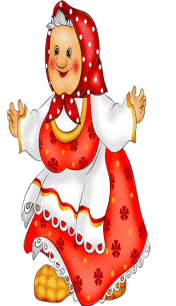 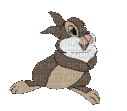 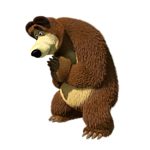 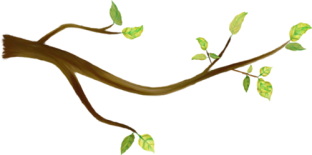 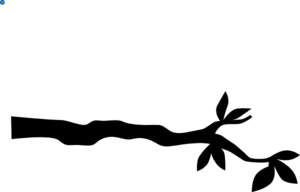 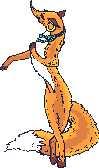 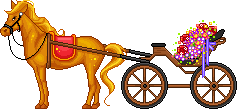 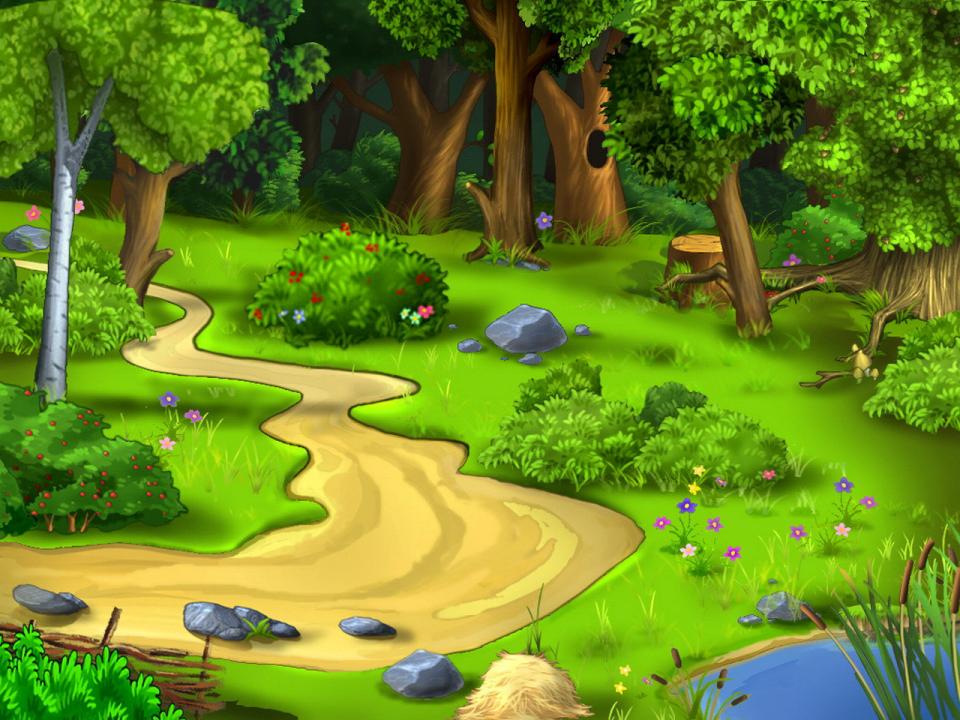 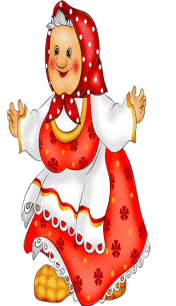 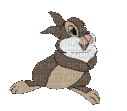 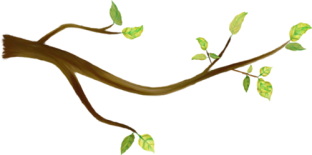 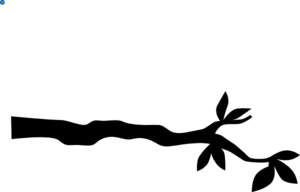 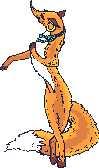 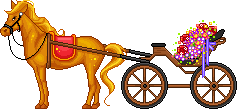 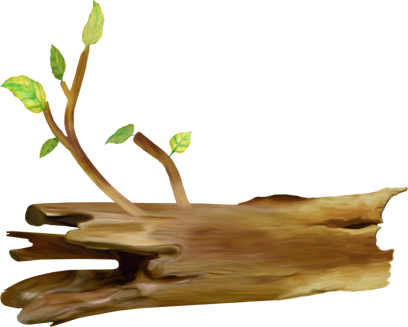 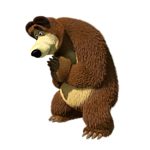 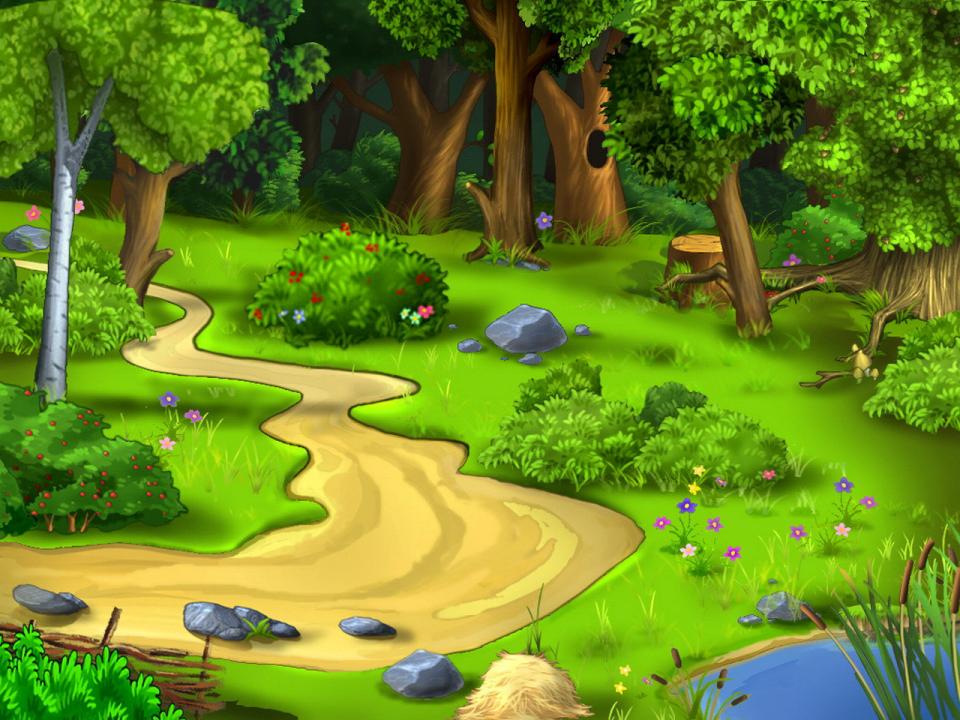 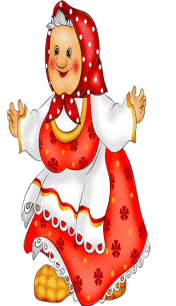 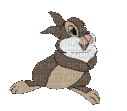 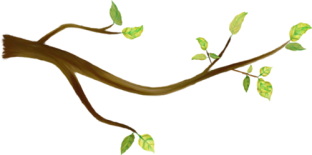 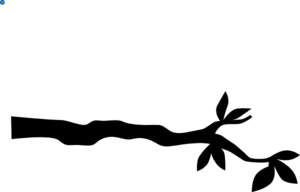 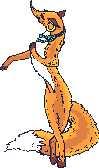 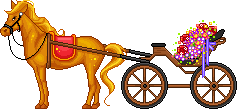 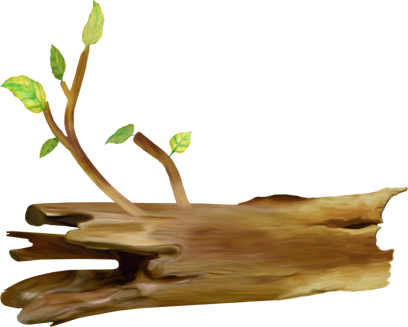 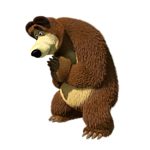 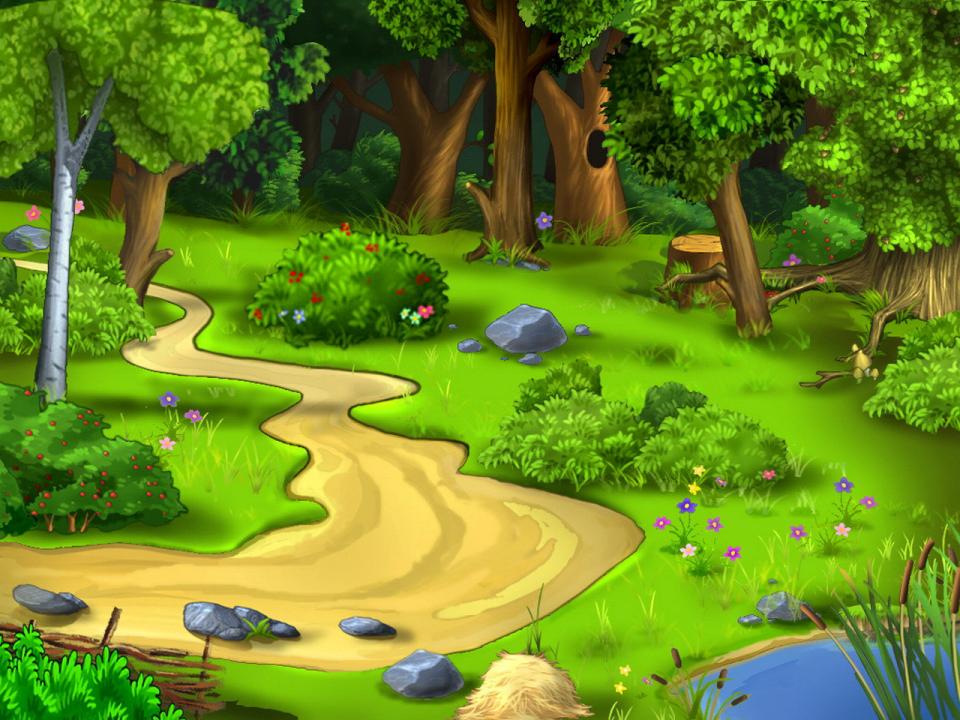 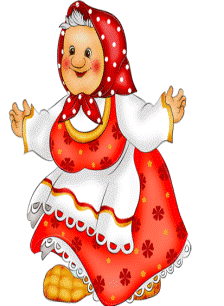 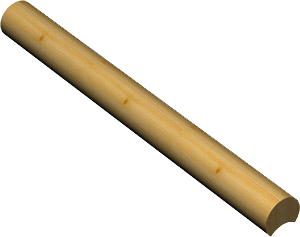 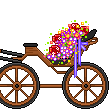 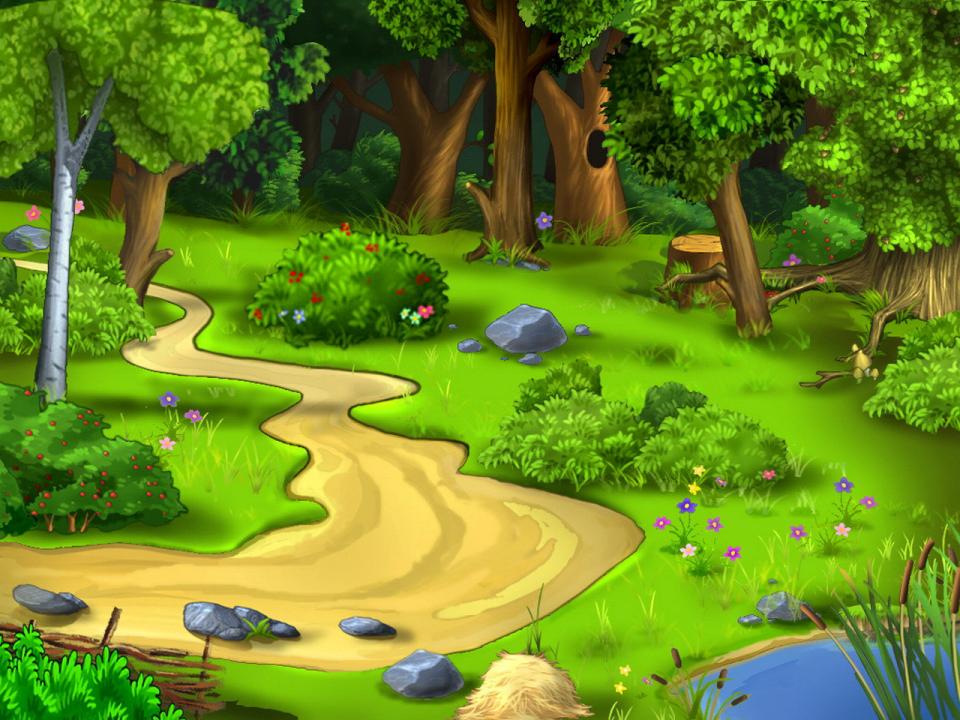 конец